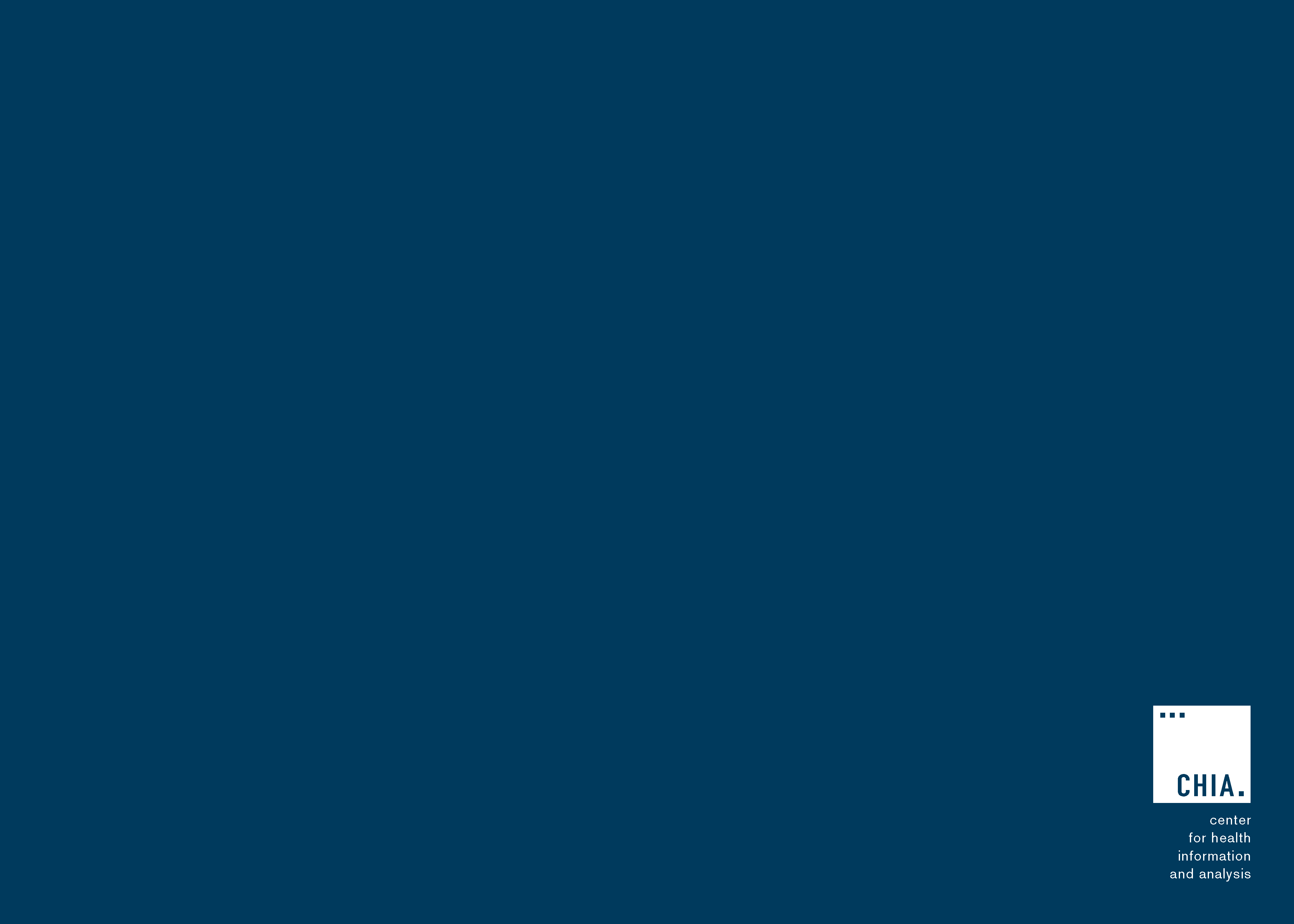 Massachusetts All-Payer Claims Database:Technical Assistance Group (TAG)
December 11, 2018
Agenda
MA APCD – 2019 Submission Guide Changes

Enrollment Trends Reporting

DOI Reporting

Questions
MA APCD 2019 Submission Guide Changes
MA APCD 2019 Submission Guide Changes
MA APCD 2019 Submission Guide Changes
CHIA would like to clarify how payers should account for One Care members in their MA APCD submissions. One Care enrollment should be categorized as Insurance Type Code/Product (ME003) = “IC.”
 
We will also be adding the “IC” value to the claims (MC003, PC003 and DC003) lookup tables when we update the Submission Guides for 2019.
 
CHIA is looking to get more consistency around payer submissions for this population.
MA APCD 2019 Submission Guide Changes
MC096 (Other Insurance Paid Amount) - currently, some payers are including Medicare Paid Amount in this field and the MC097 (Medicare Paid Amount field). 

We are adding language to MC096 to make it clear that Medicare Paid Amount should not be included in the Other Insurance Paid Amount.
MA APCD Intake Version 2019
Enrollment Trends Update
CHIA shared MA APCD-sourced enrollment counts for payer review earlier this month. These enrollment counts are based on payers’ September 2018 Member Eligibility (ME) submissions and do not reflect any additional supplemental data.

Please contact us with any comments or concerns about this data by December 28th, 2018. Feedback received after this date may not be incorporated into the upcoming report.

Where populations cannot be sourced from the MA APCD, some payers were asked to provide supplemental enrollment data in November. We have a few follow up questions out to certain payers regarding their submitted supplemental data. 

For questions on Enrollment Trends: Contact your CHIA liaison and Lauren Almquist at lauren.almquist@state.ma.us
Enrollment Trends Timeline
DOI Reporting
HMO Membership reports for Q3 2018 were sent on 11/21 and responses are due by 1/7/19 from select payers. 

Claims report in development – code under review and testing is ongoing. Initial reports will be shared with select carriers in the coming weeks.
Next Meetings
January 8, 2019 @ 2:00 pm

February 12, 2019 @ 2:00 pm
Questions?